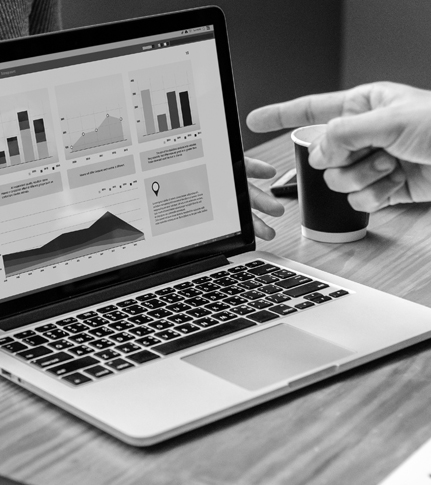 Especialidad Programación 
Módulo Sistemas Operativos
VirtualBox
Sistemas Operativos
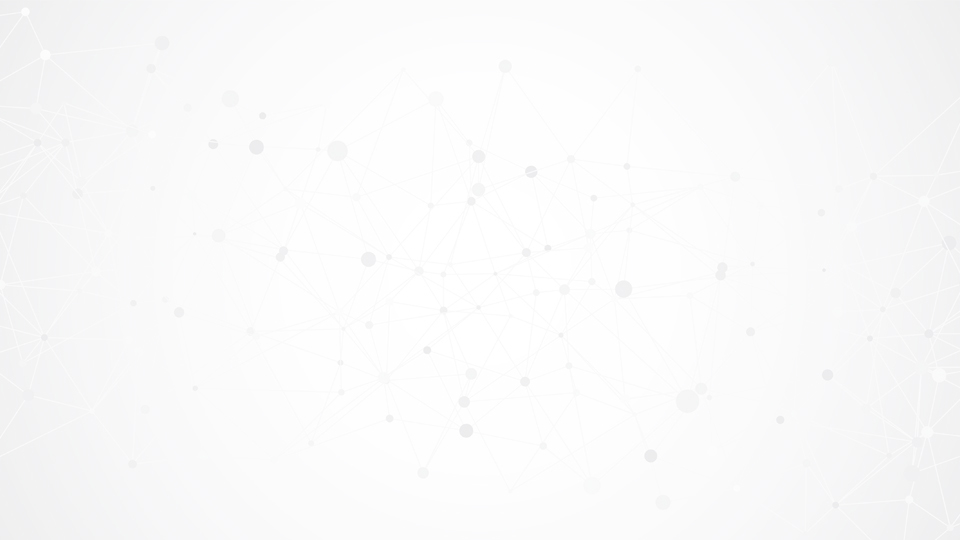 Es un software de virtualización. Por medio de esta aplicación es posible instalar sistemas operativos adicionales, conocidos como «sistemas invitados», dentro de otro sistema operativo «anfitrión», cada uno con su propio ambiente virtual.
CONCEPTO
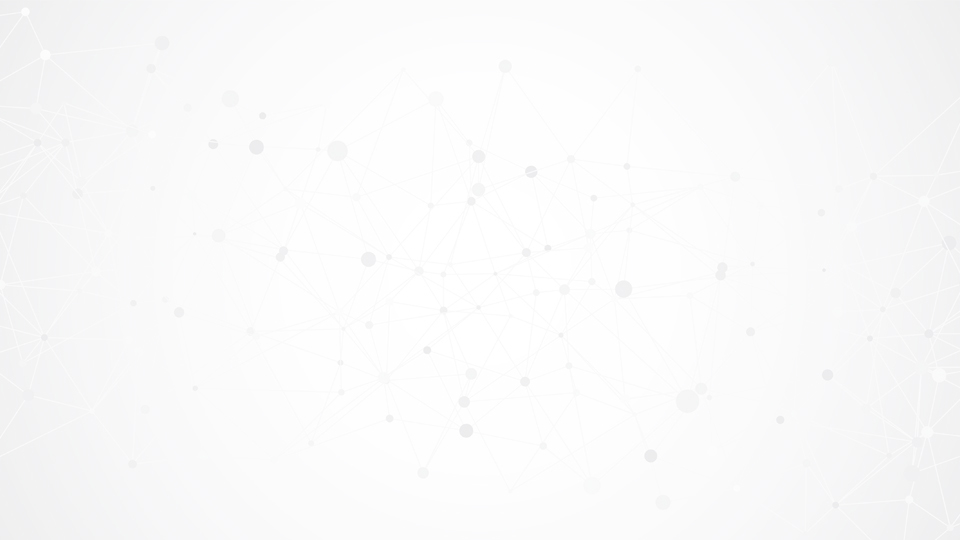 Entre los sistemas operativos soportados (en modo anfitrión) se encuentran GNU/Linux, Mac OS X, OS/2 Warp , Microsoft Windows.
SISTEMASSOPORTADOS
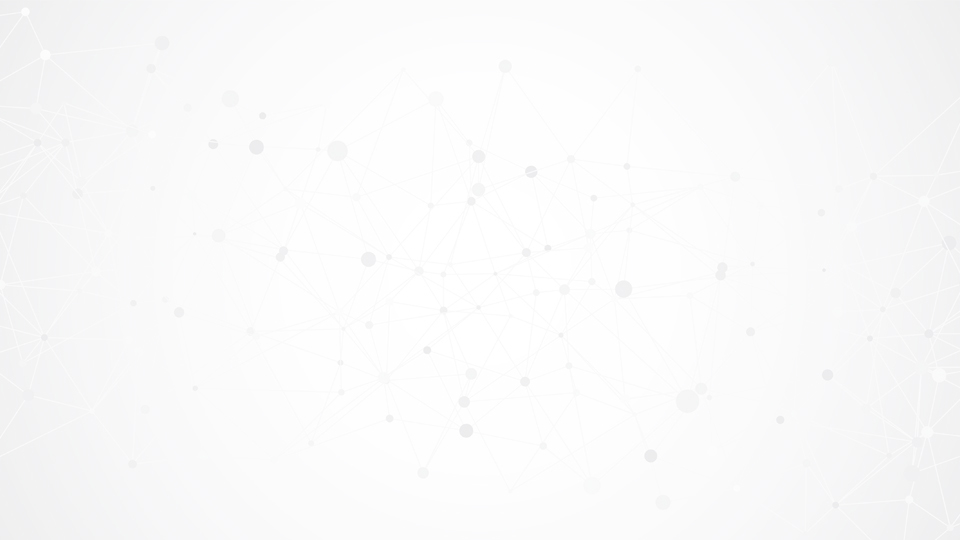 En cuanto a la emulación de hardware, los discos duros de los sistemas invitados son almacenados en los sistemas anfitriones como archivos individuales en un contenedor llamado Virtual Disk Image, incompatible con los demás software de virtualización.
FUNCIONALIDADES
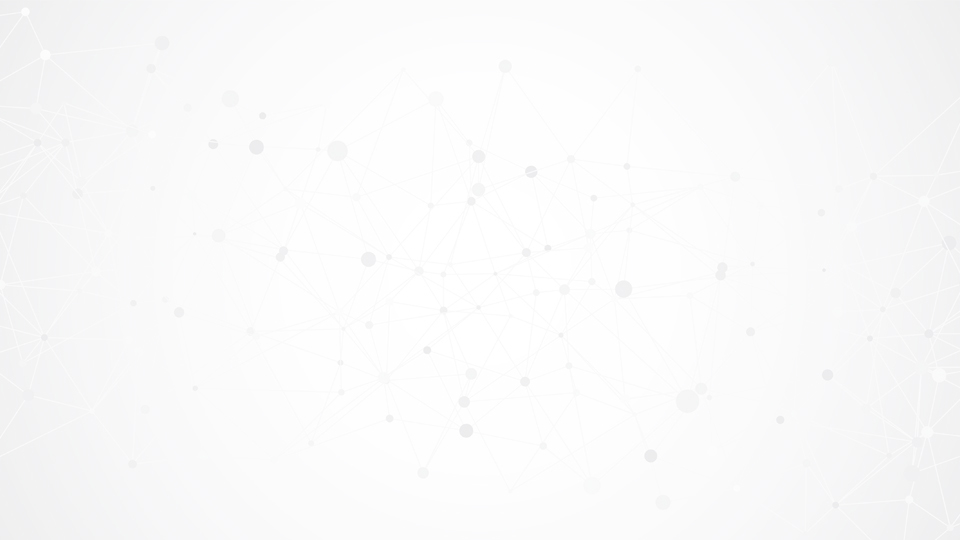 En primer lugar instalaremos VirtualBox en nuestro sistema, que en este caso, corresponde a Windows.
Ejecutaremos el lanzador del programa y se abrirá la primera pantalla.
INSTALACIÓN
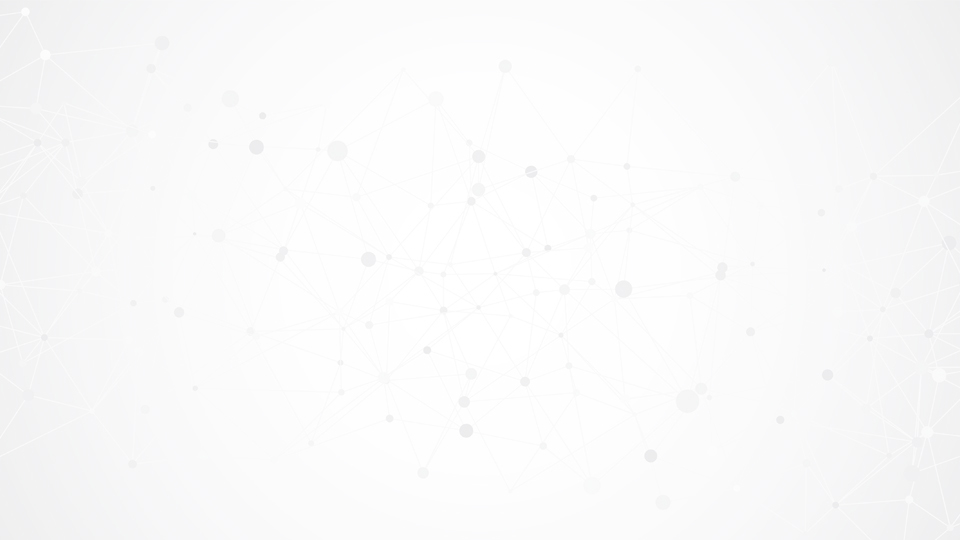 El programa dará la bienvenida e informará que si continuamos, se instalará virtualbox en nuestro sistema. Se debe pulsar “next” y en la siguiente pantalla elegir los componentes y la ruta donde se instalará.
INSTALACIÓN
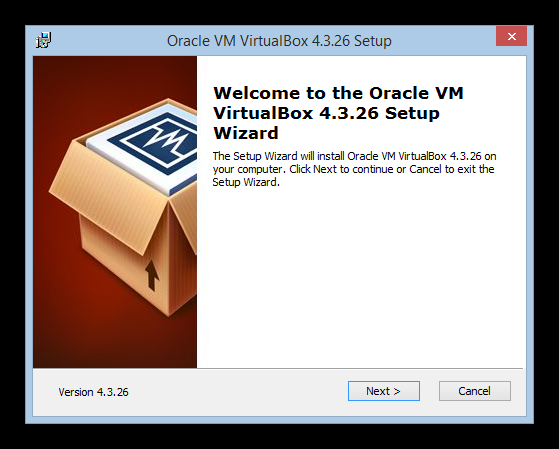 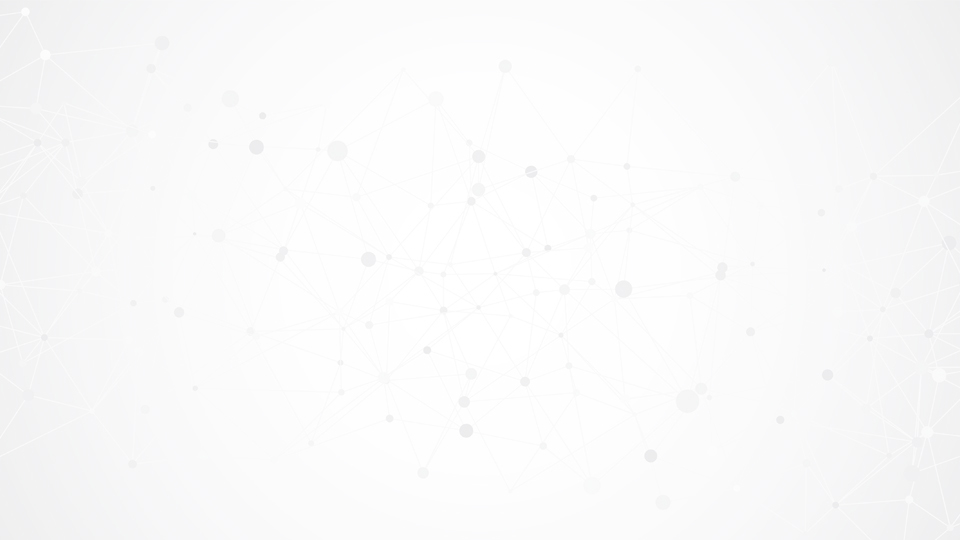 También dará la opción de configurar los accesos directos.
INSTALACIÓN
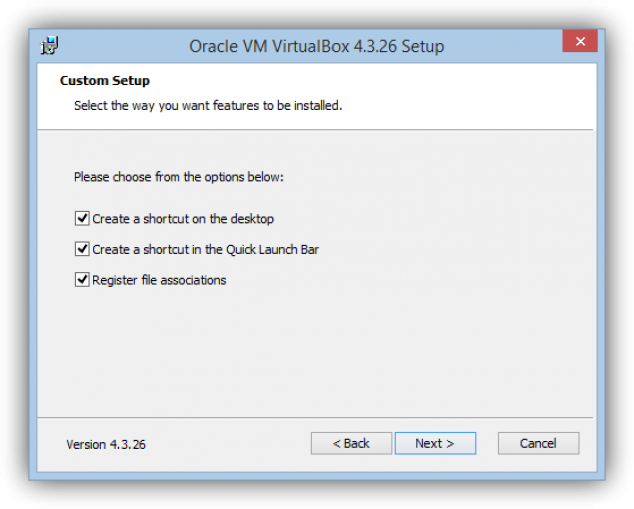 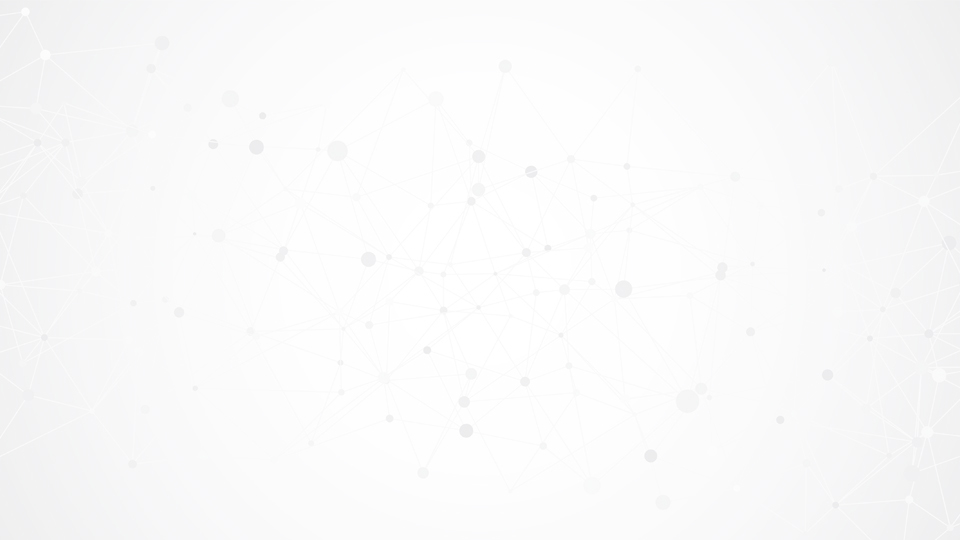 INSTALACIÓN
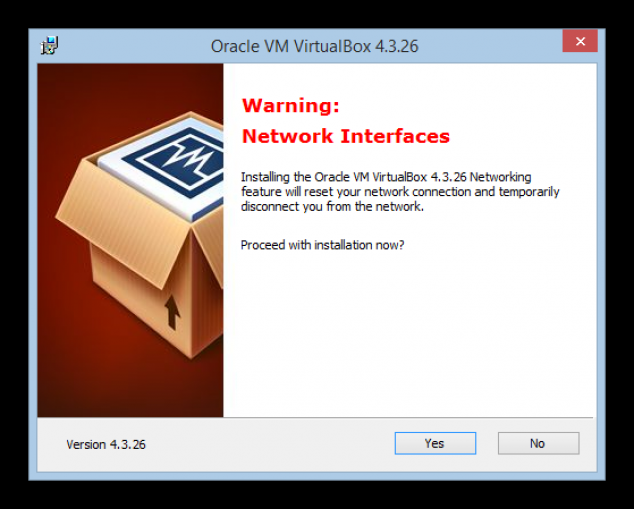 Posteriormente, el programa advertirá que se realizará una copia de los archivos, se reiniciarán las tarjetas de red y se instalará el programa. Aquí se debe pulsar “install” y esperar el final de la instalación.
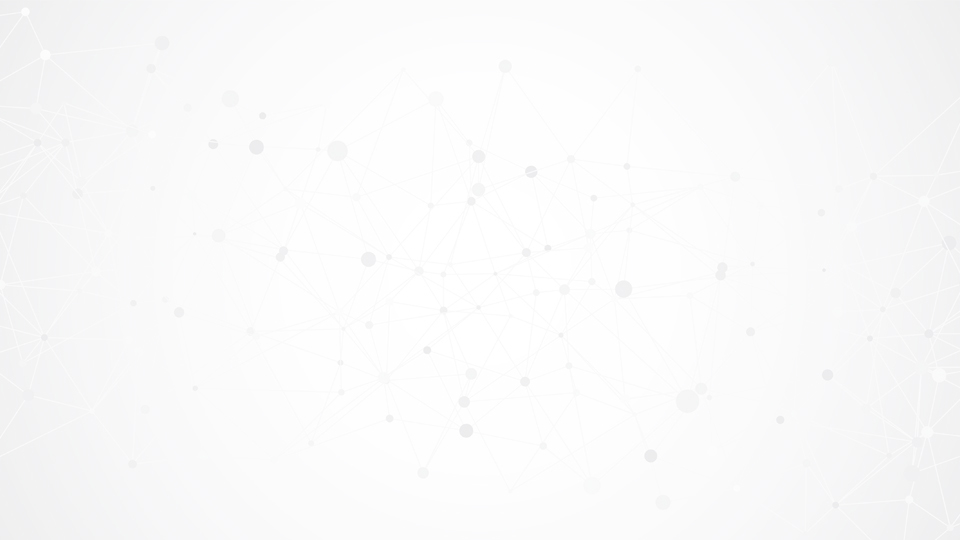 INSTALACIÓN
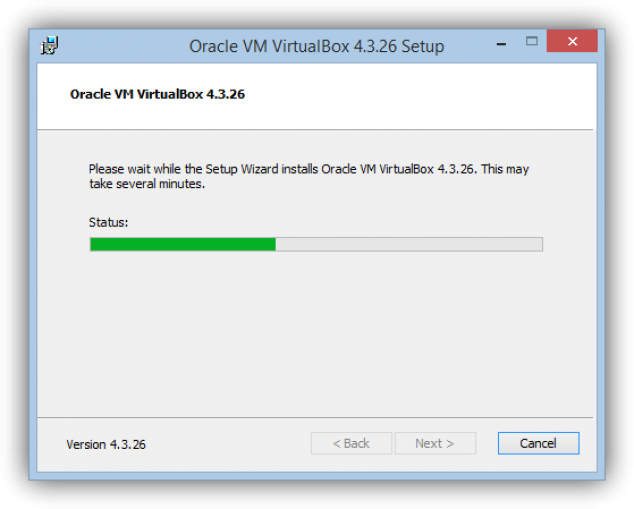 Una ventana se abrirá para informar respecto al proceso de instalación. Se debe esperar a que finalice.
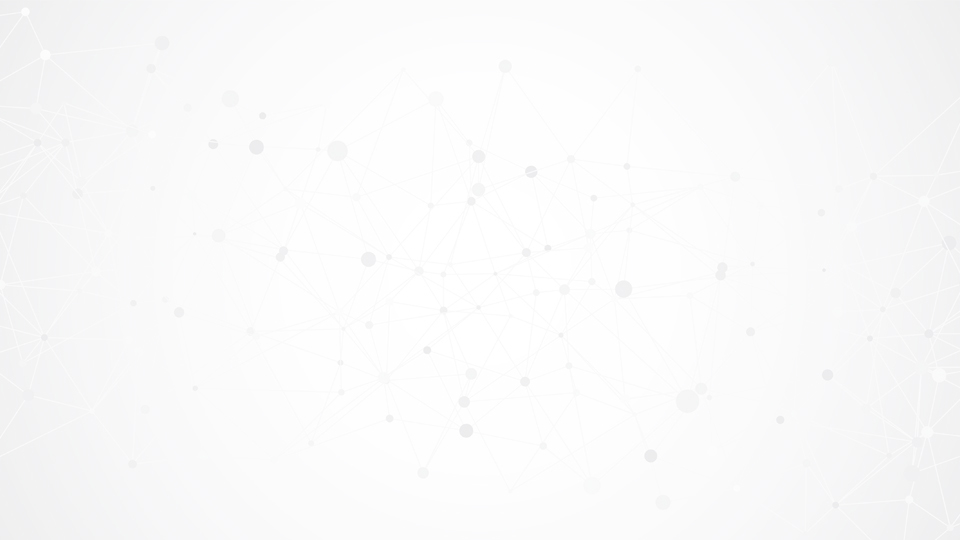 Finalmente, aparecerá una ventana informando que el programa se ha instalado correctamente en el sistema y que ya está listo para ser usado.
INSTALACIÓN
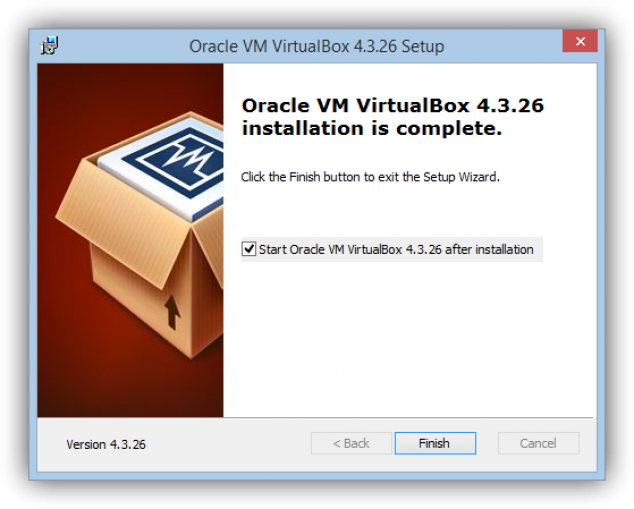 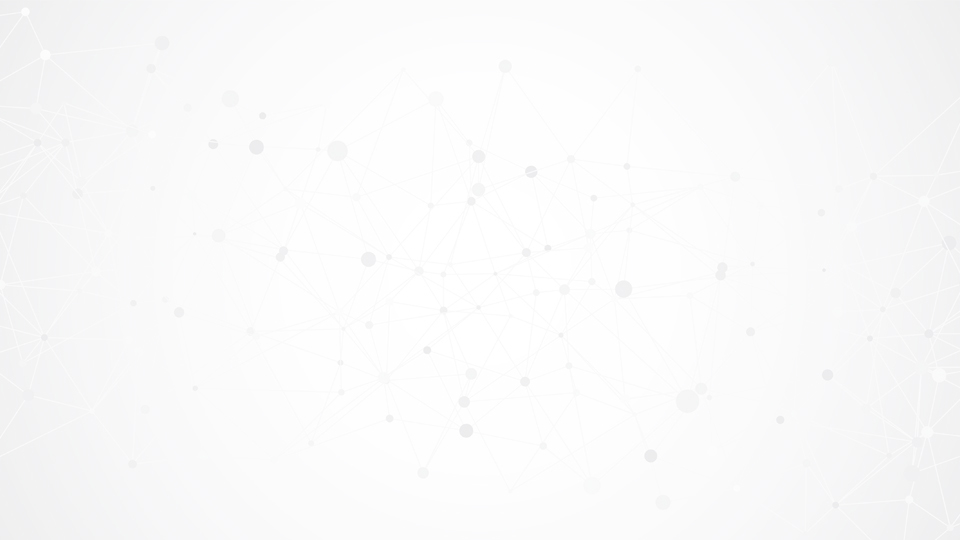 El uso del programa es sencillo porque tiene un asistente que guía y orienta en la instalación del sistema virtual.
INSTALACIÓN DE UN SISTEMA OPERATIVOMEDIANTE VIRTUALBOX
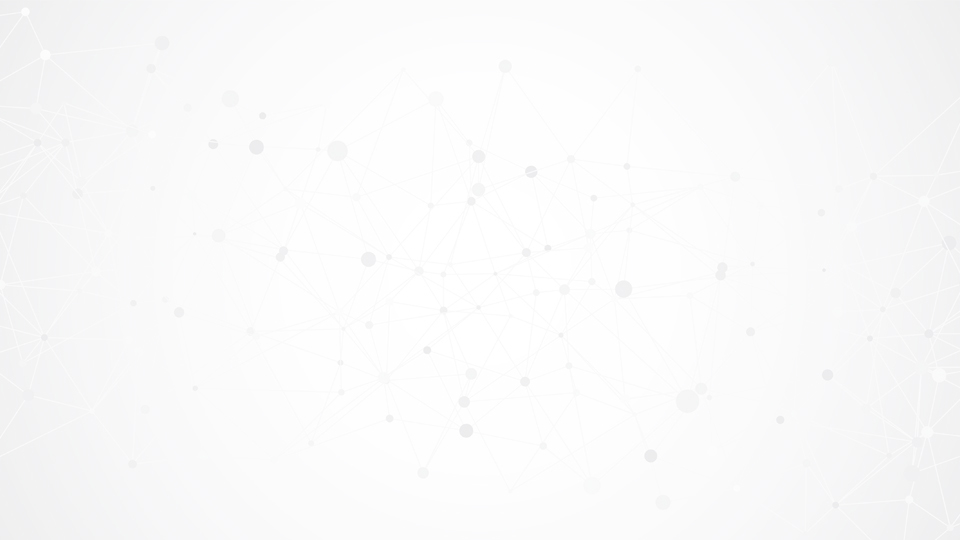 Para empezar,  se debe pulsar en “nueva” para que el asistente comience a guiar la instalación. Ahora será necesario dar un nombre al sistema a instalar e identificar el tipo de sistema operativo. Pulsar “siguiente” para continuar.
INSTALACIÓN DE UN SISTEMA OPERATIVOMEDIANTE VIRTUALBOX
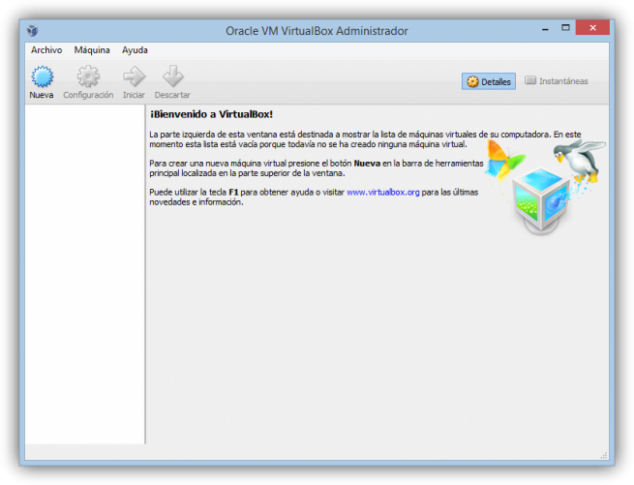 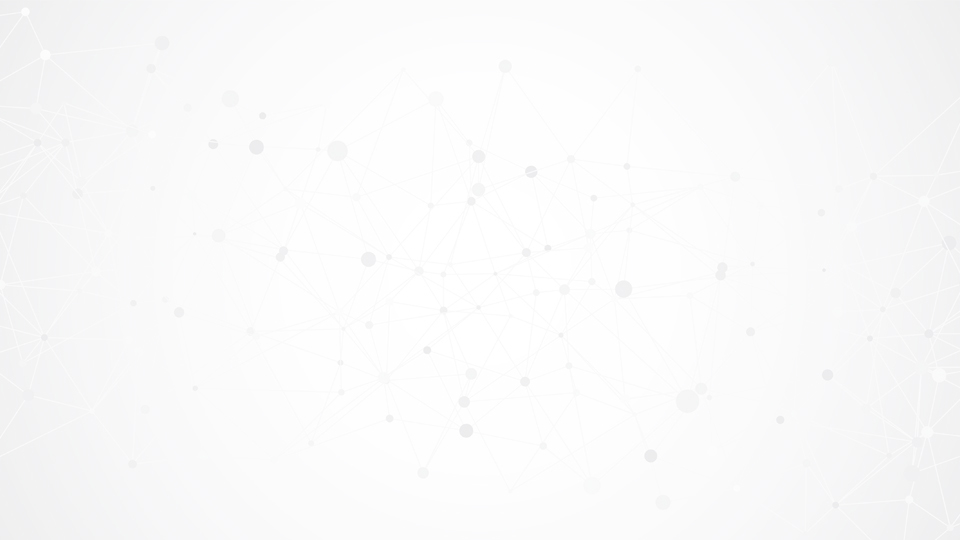 La siguiente pantalla solicitará asignar la cantidad de memoria ram que se asignará a la máquina virtual. En este caso se recomienda mantener el tamaño predefinido.
INSTALACIÓN DE UN SISTEMA OPERATIVOMEDIANTE VIRTUALBOX
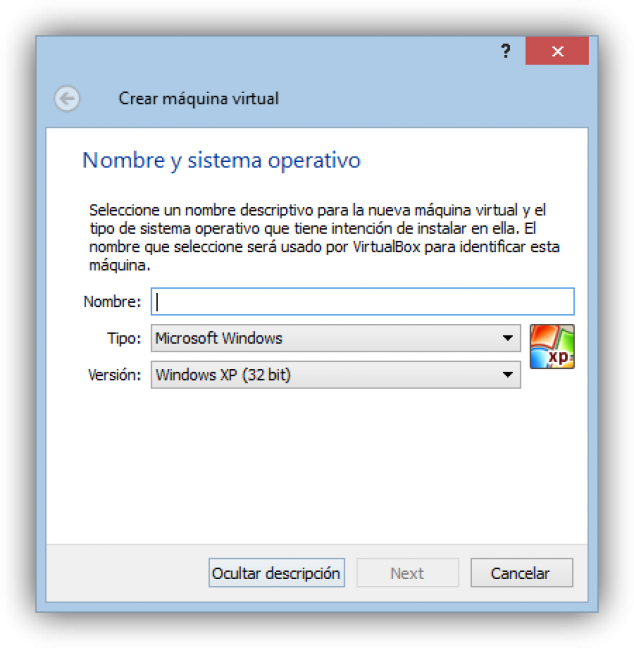 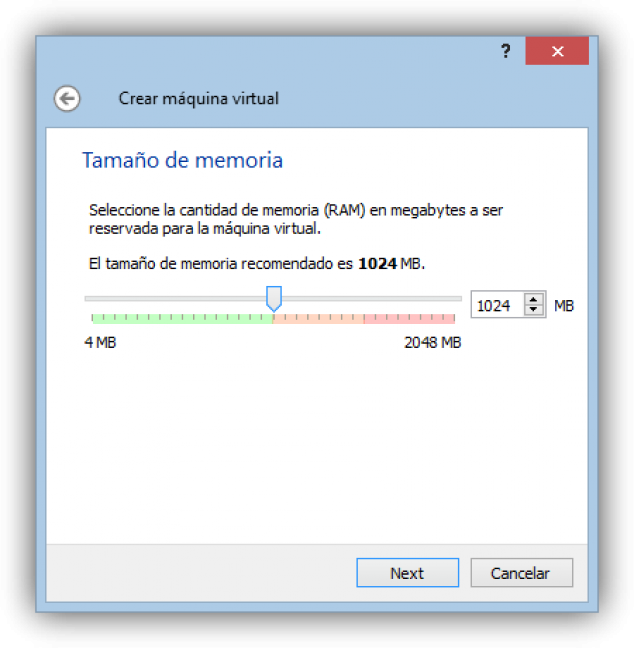 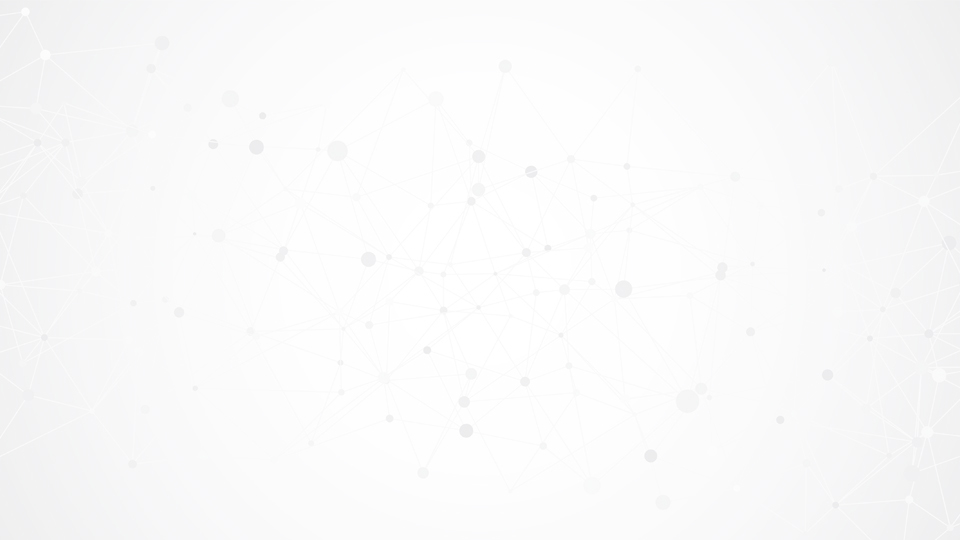 Luego, se debe continuar con el asistente y crear el disco duro virtual (o utilizar uno ya existente).
INSTALACIÓN DE UN SISTEMA OPERATIVOMEDIANTE VIRTUALBOX
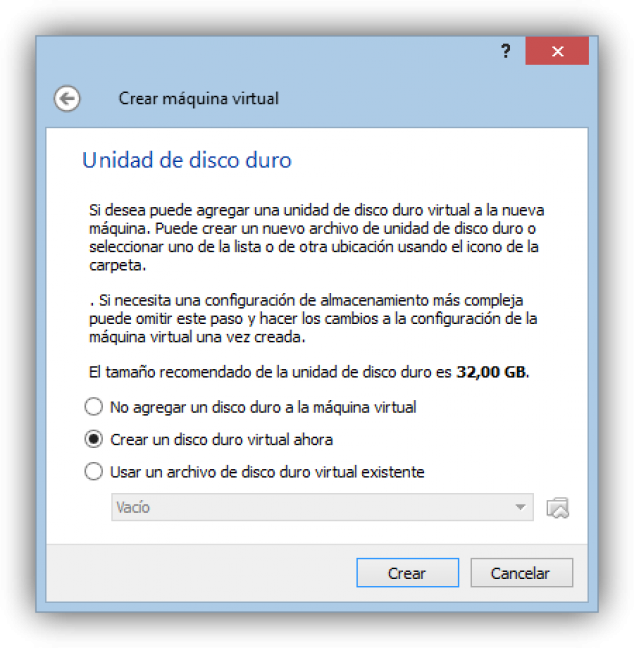 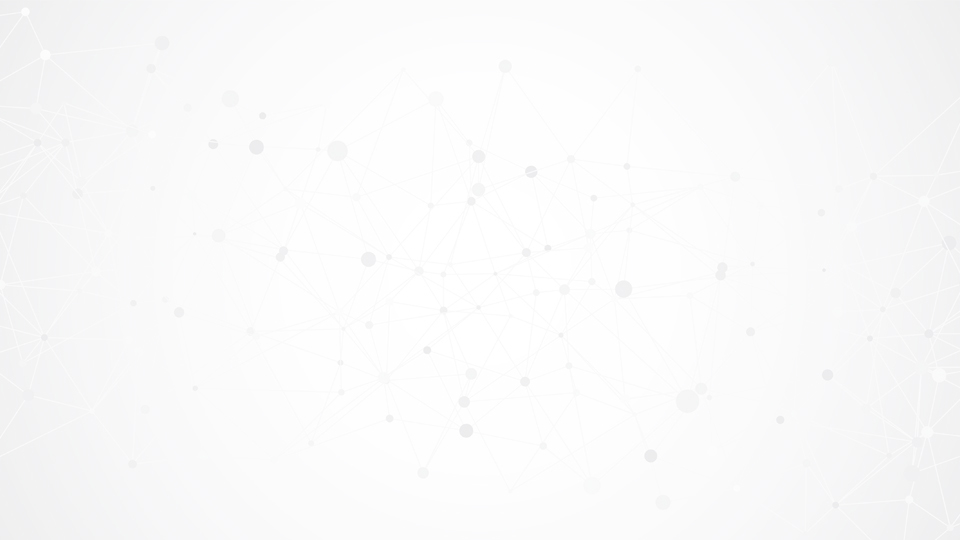 Al pulsar en “nuevo”, se activará otro asistente que guiará los pasos, como se muestra a continuación.
INSTALACIÓN DE UN SISTEMA OPERATIVOMEDIANTE VIRTUALBOX
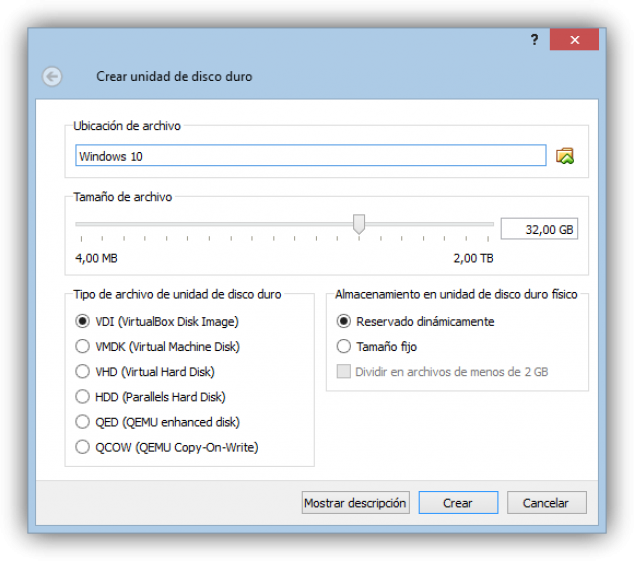 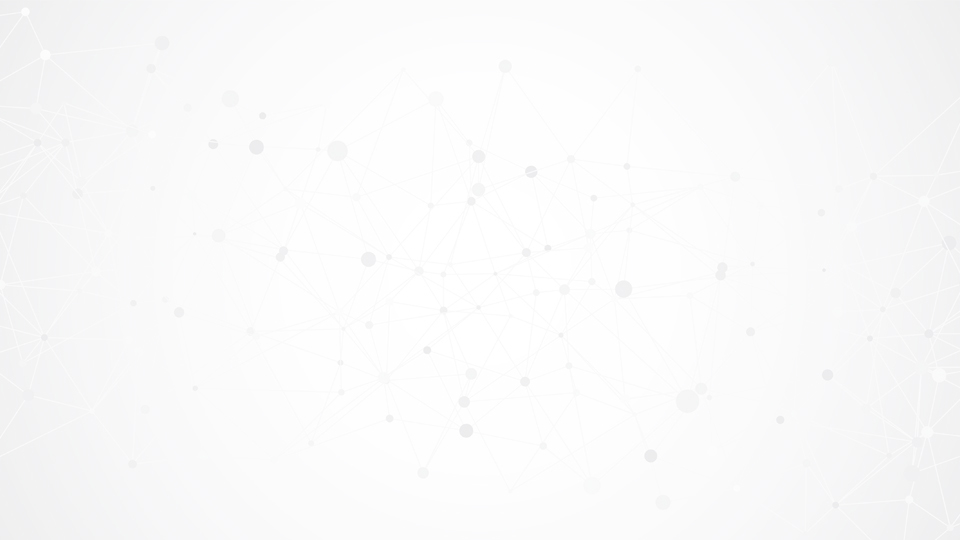 Una vez rellenado el asistente, sólo quedará guardar los cambios para volver a la pantalla anterior con los cambios hechos. Pulsar “siguiente” para continuar y en la siguiente pantalla, pulsar “terminar”. Hecho esto se creará la máquina virtual, mostrando el cuadro como se muestra a continuación.
INSTALACIÓN DE UN SISTEMA OPERATIVOMEDIANTE VIRTUALBOX
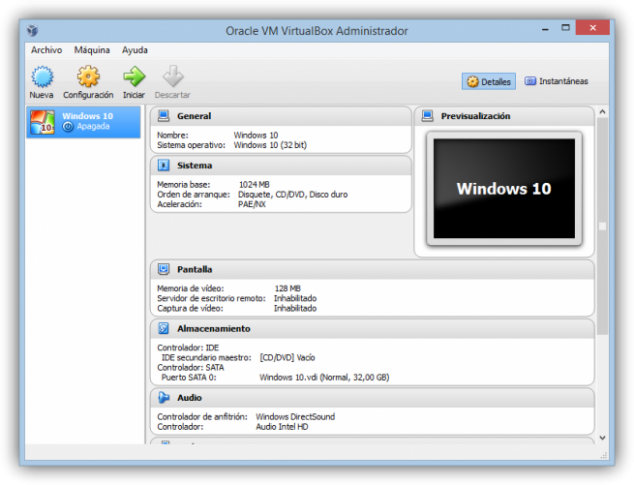